KHOA HỌC 4
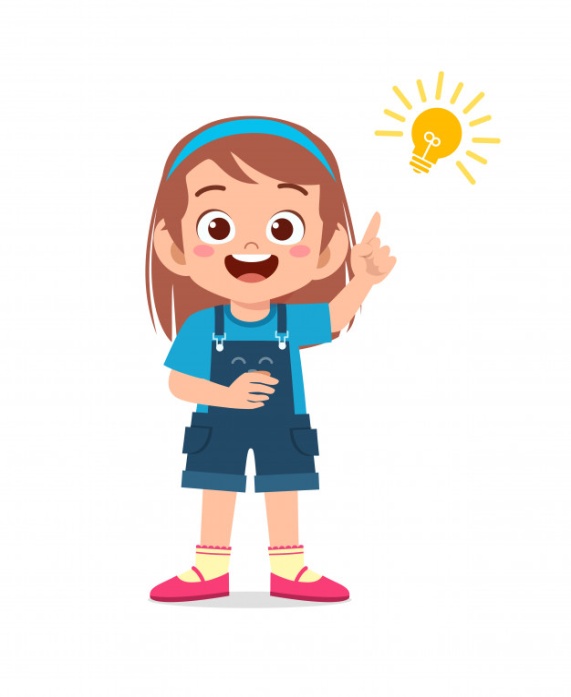 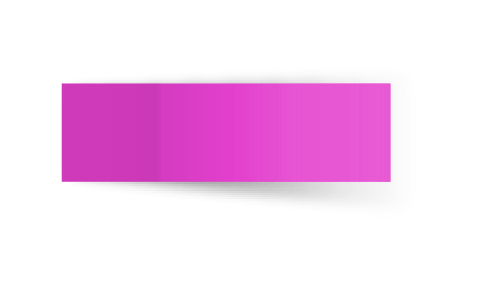 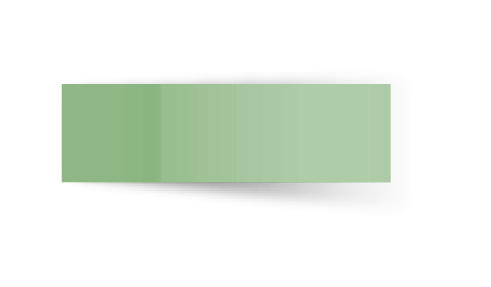 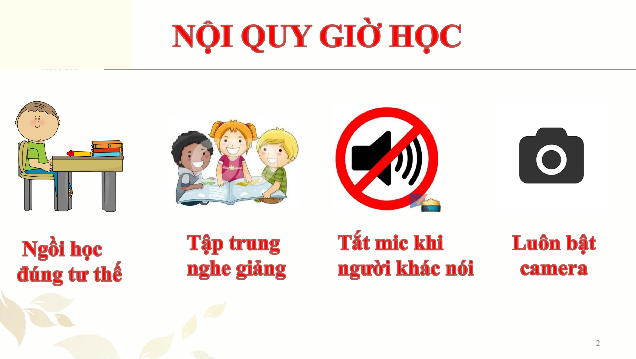 KHỞI ĐỘNG
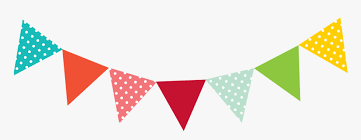 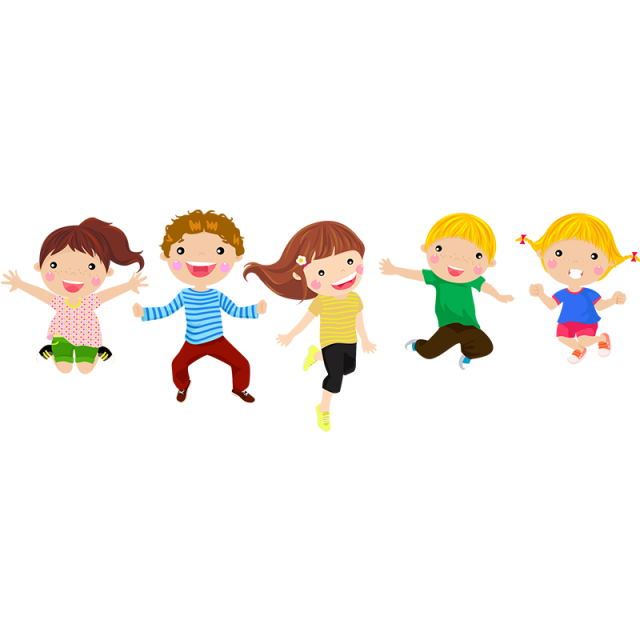 Đây là phân môn mới có tên là Khoa học với nhiều chủ đề khác nhau, mỗi chủ đề sẽ mang lại cho các em những kiến thức quý báu về cuộc sống
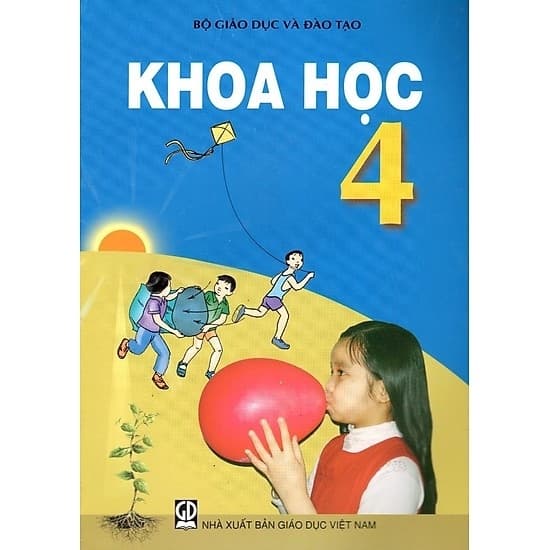 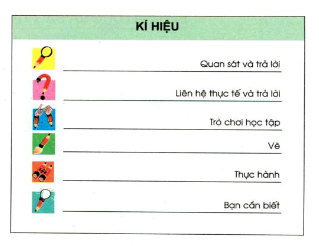 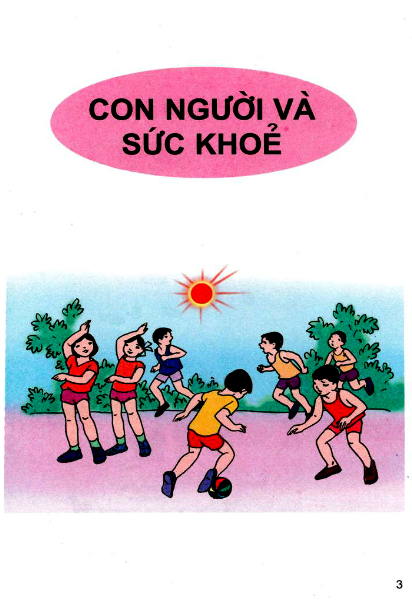 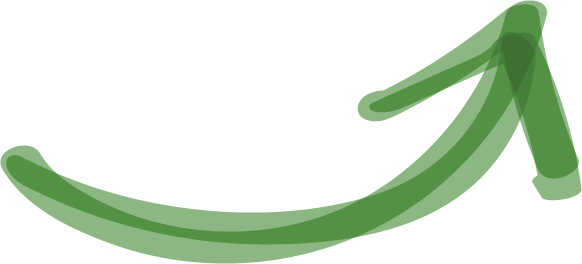 Chủ đề
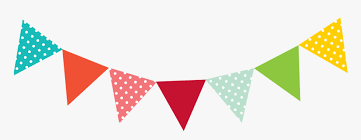 BÀI 1: CON NGƯỜI CẦN GÌ ĐỂ SỐNG
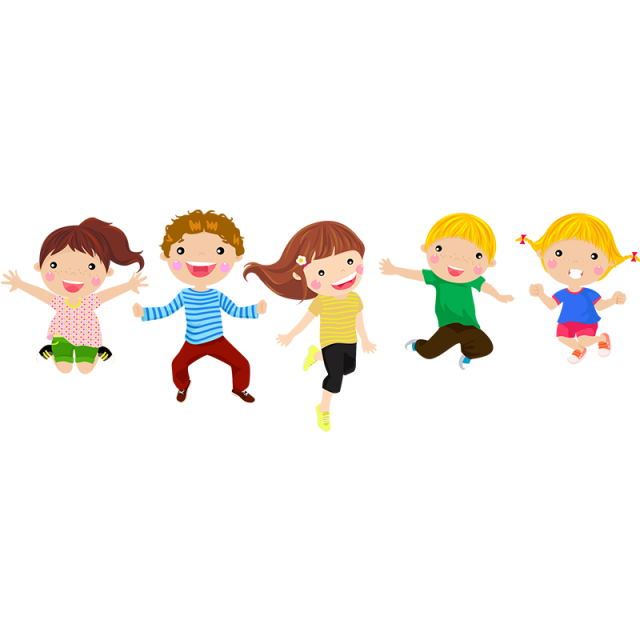 MỤC TIÊU
- Nêu được con người cần thức ăn, nước uống, không khí, ánh sáng, nhiệt độ để sống.
- Kể ra một số điều kiện vật chất và tinh thần mà con người mới cần trong cuộc sống
.
PTNL hợp tác và năng lực tự chủ, tự giải quyết vấn và sáng tạo thể hiện : Tiếp nhận được những nội dung về đời sống, tự nhiên; biết hợp tác cùng bạn trong nhóm học tập.(PTNL giao tiếp và hợp tác)
Biết yêu và bảo vệ môi trường sống.
KHÁM PHÁ
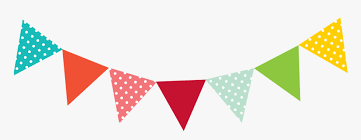 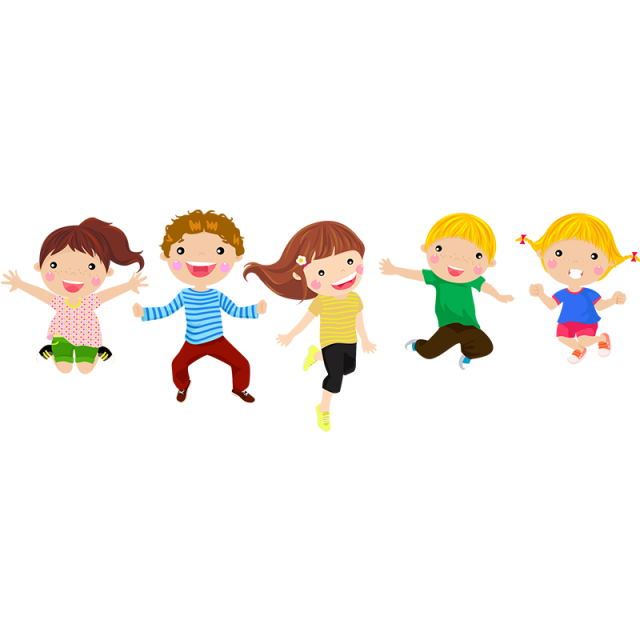 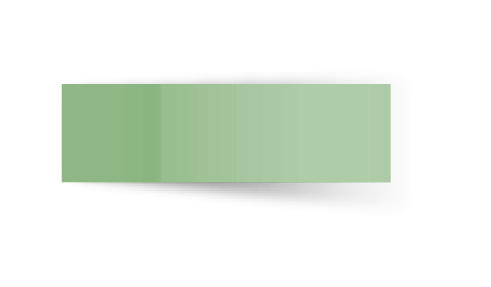 HOẠT ĐỘNG 1
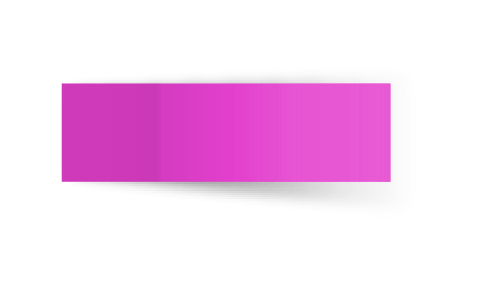 Con người cần gì để sống?
Con người cần những gì để duy trì sự sống?
(HS trả lời theo hiểu biết của mình)
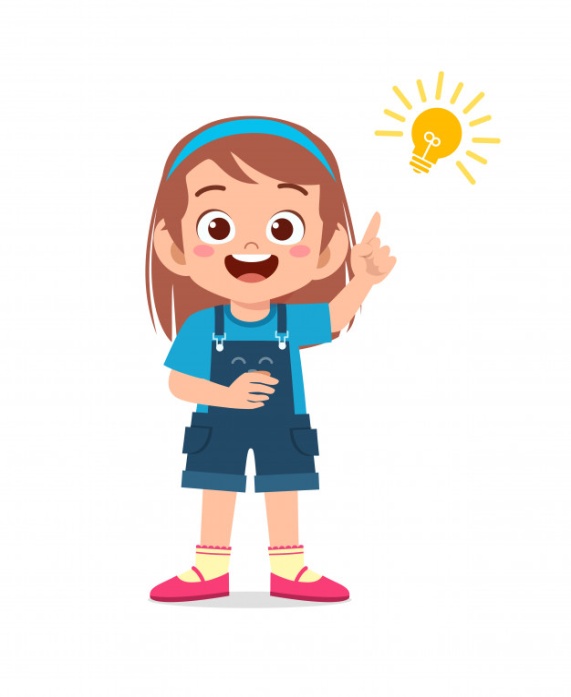 Cần không khí để thở, cần thức ăn, nước uống, quần áo, nhà ở, bàn ghế, xe cộ, ti vi…
 Cần được đi học để có hiểu biết, chữa trị khi bị ốm, đi xem phim, ca nhạc…
 Cần có tình cảm với mọi người xung quanh như trong gia đình, bạn bè, làng xóm….
HS tự bịt mũi đến khi nào không chịu được nữa thì bỏ tay ra.
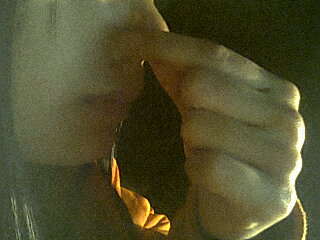 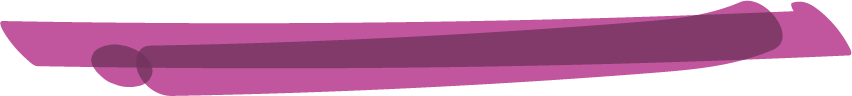 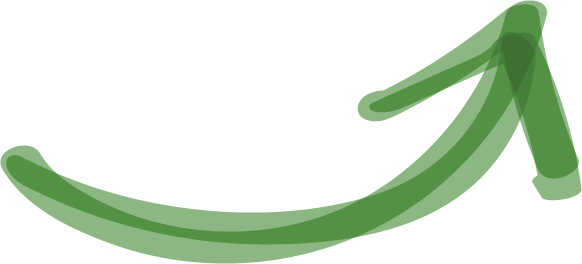 - Em có cảm giác thế nào? Có thể nhịn thở được lâu hơn k?
-> Chúng ta không thể nhịn thở được quá 3 phút
- Nếu nhịn ăn hoặc nhịn uống, em sẽ cảm thấy thế nào?
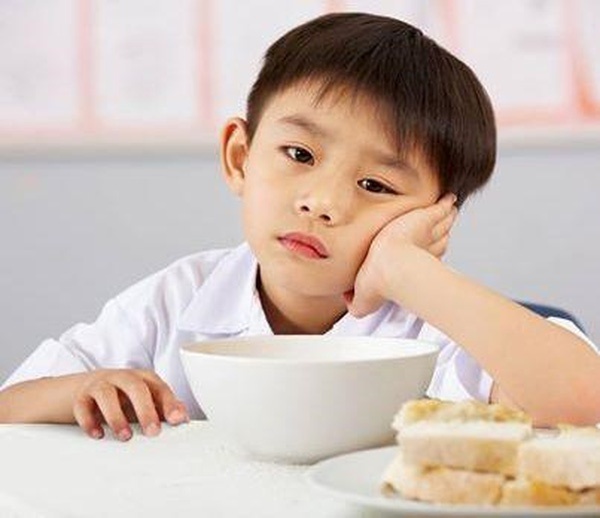 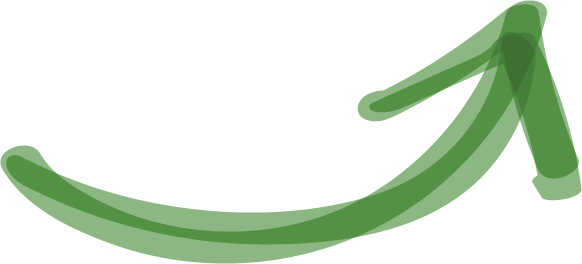 ->   Ta sẽ thấy đói, khát, mệt
- Nếu hàng ngày chúng ta không được sự quan tâm của gia đình, bạn bè thì sẽ ra sao?
-> Chúng ta sẽ thấy buồn và cô đơn.
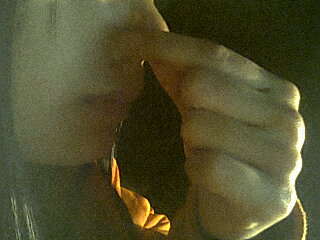 => Con người không thể sống thiếu ô-xi quá 3 - 4 phút, không thể nhịn uống nước 3 - 4 ngày, cũng không thể nhịn ăn 28 - 30 ngày.
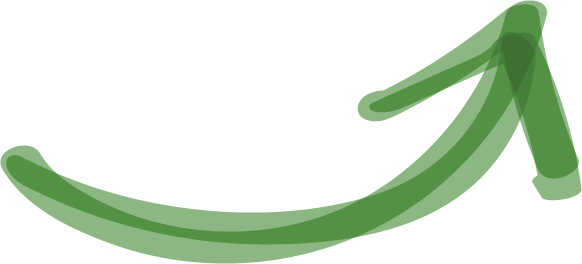 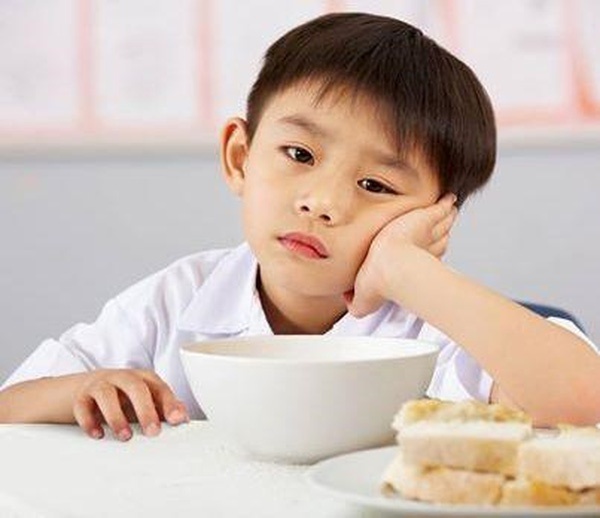 Để sống và phát triển, con người cần gì?
Kết luận:
         Để sống và phát triển con người cần:
         - Những điều kiện vật chất như: Không khí, thức ăn, nước uống, quần áo, các đồ dùng trong gia đình, các phương tiện đi lại….
         - Những điều kiện tinh thần, văn hóa, xã hội như: Tình cảm gia đình, bạn bè, làng xóm, các phương tiện học tập, vui chơi, giải trí….
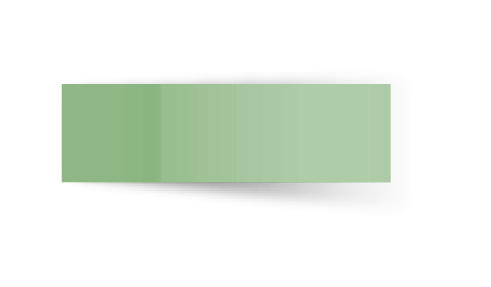 HOẠT ĐỘNG 2
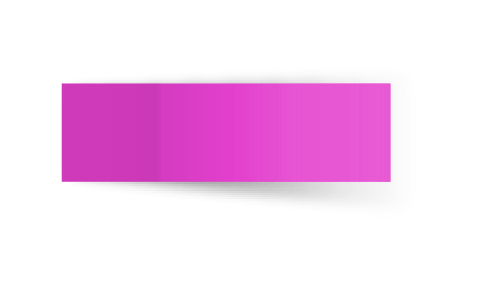 Những yếu tố cần cho sự sống mà chỉ có con người mới cần.
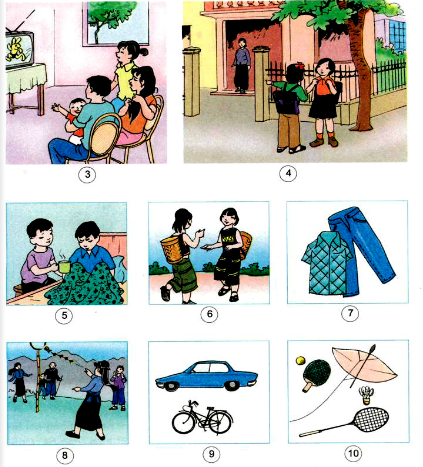 Con người cần những gì cho cuộc sống hàng ngày của mình?
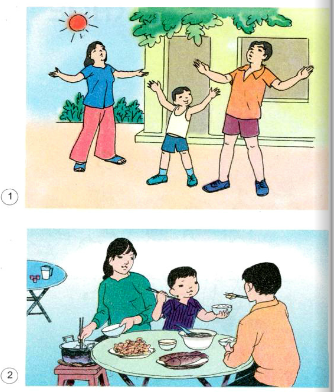 QUAN SÁT TRANH
Con người cần gì để sống?
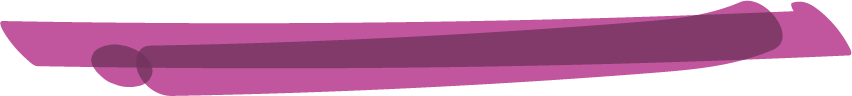 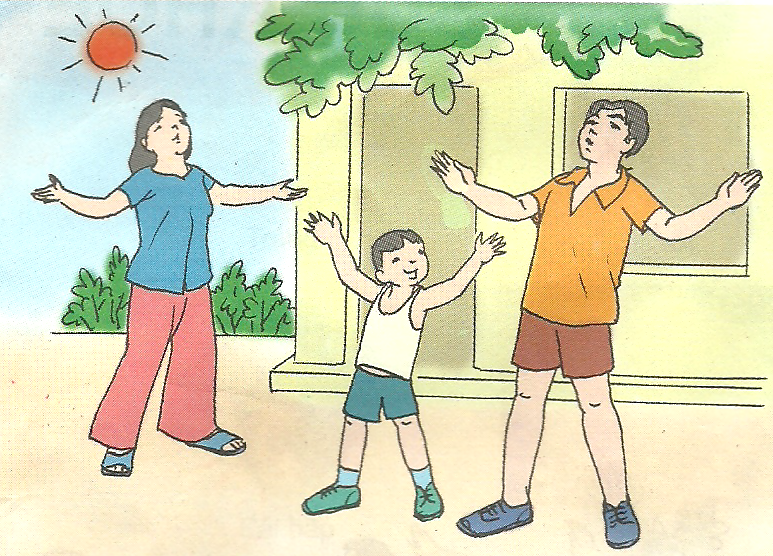 Con người cần có không khí để thở
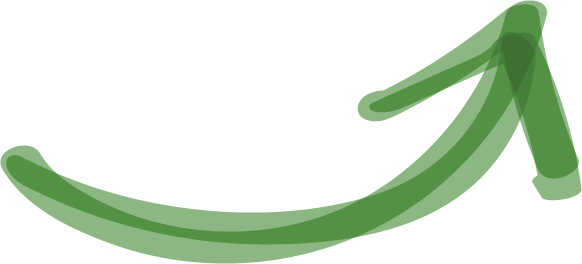 Con người cần gì để sống?
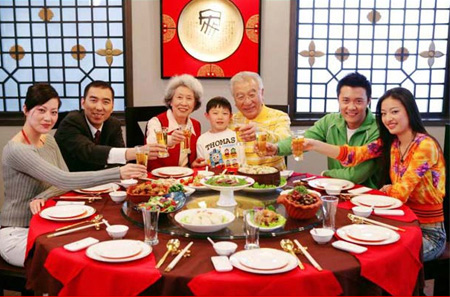 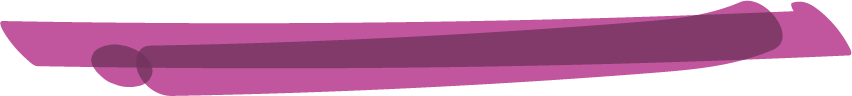 Con người cần ăn uống.
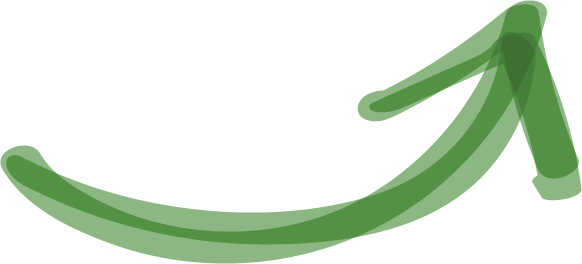 Con người cần gì để sống?
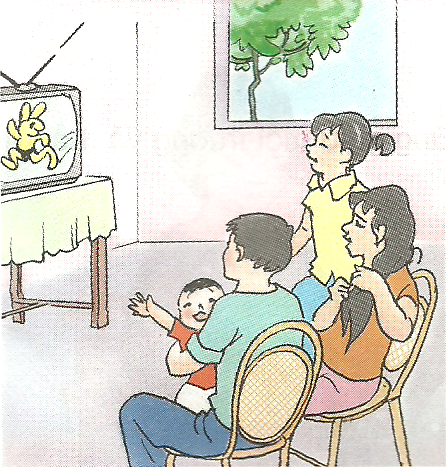 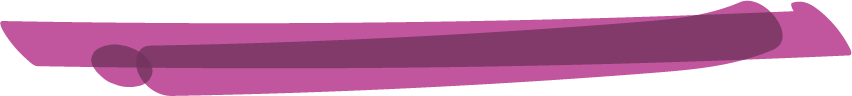 Con người cần có gia đình.
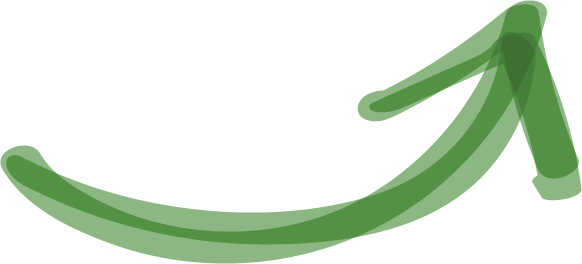 Con người cần gì để sống?
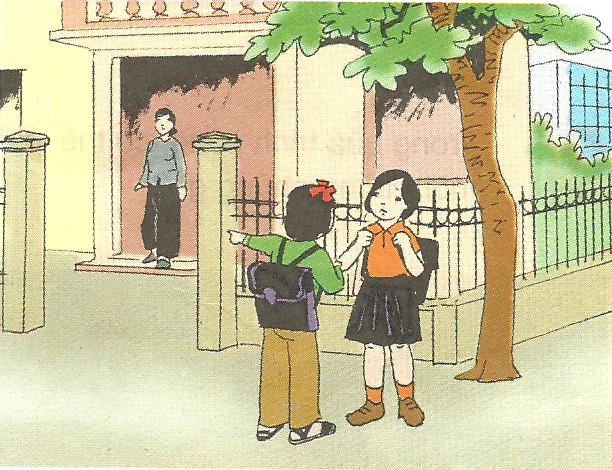 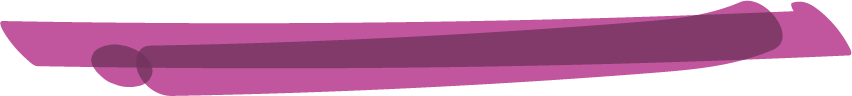 Cần được đi học
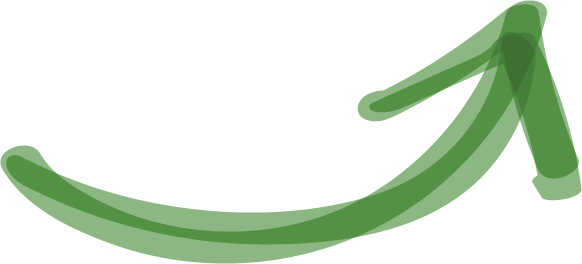 Con người cần gì để sống?
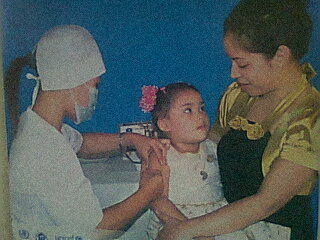 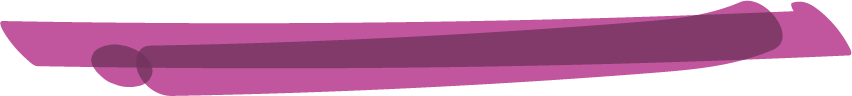 Con người cần được chữa bệnh khi bị ốm
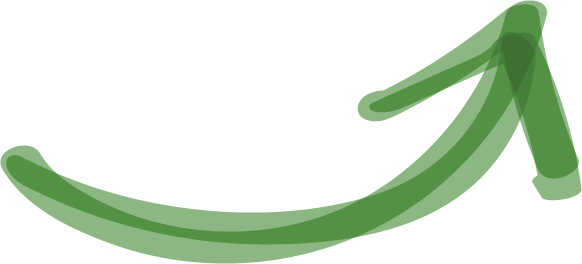 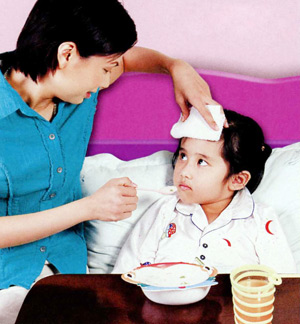 Con người cần gì để sống?
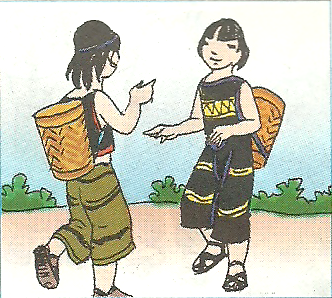 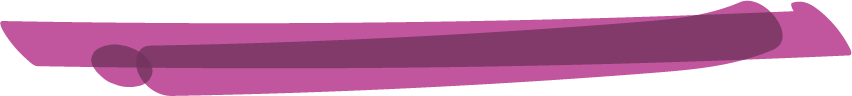 Con người cần có bạn bè
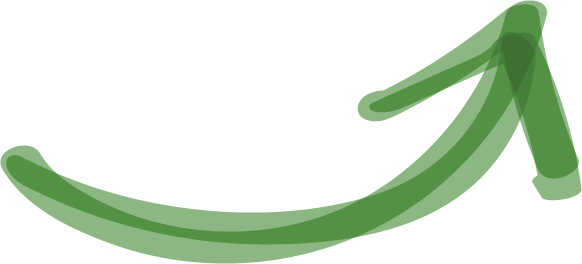 Con người cần gì để sống?
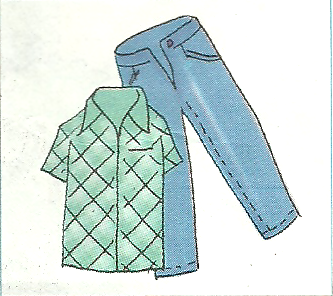 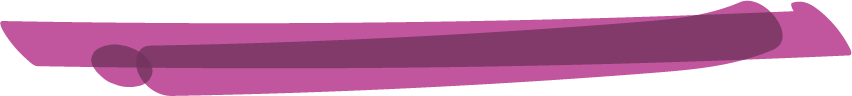 Con người cần có quần áo để mặc
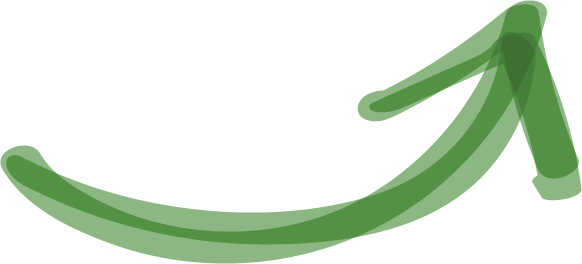 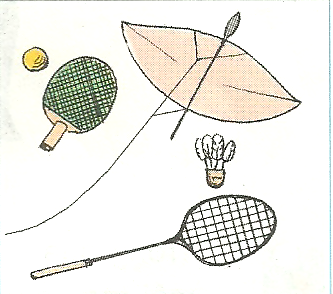 Con người cần gì để sống?
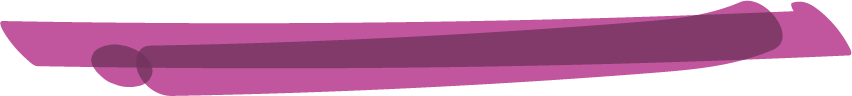 Con người cần được vui chơi
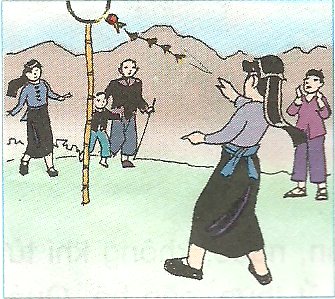 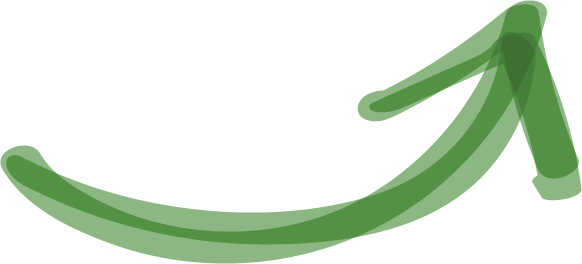 Con người cần gì để sống?
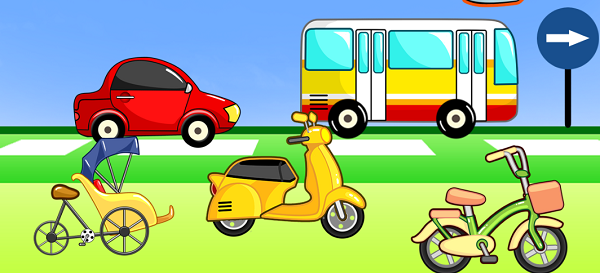 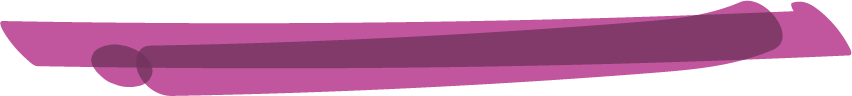 Con người cần có phương tiện để đi lại.
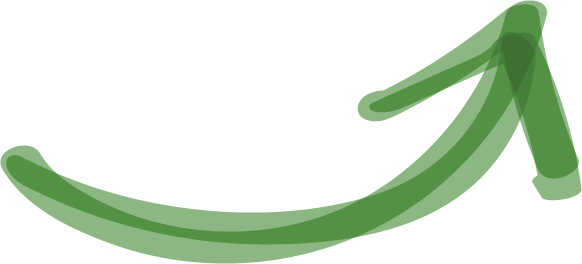 Đánh dấu x vào những yếu tố cần cho sự sống của con người, động vật, thực vật
- Giống như động vật và thực vật, con người cần gì để duy trì sự sống?
- Giống như động vật và thực vật, con người cần:  Không khí, nước, ánh sáng, thức ăn để duy trì sự sống.
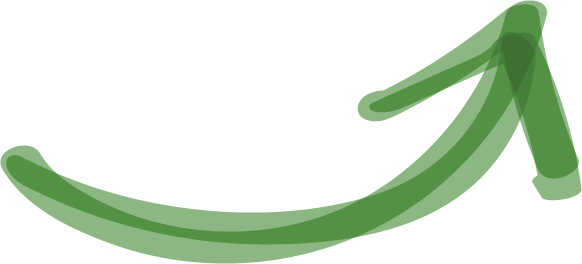 - Hơn hẳn động vật và thực vật, con người cần gì để duy trì sự sống?
- Hơn hẳn động vật và thực vật, con người cần: Nhà ở, trường học, bệnh viện, tình cảm gia đình, tình cảm bạn bè, phương tiện giao thông, quần áo, phương tiện để vui chơi, giải trí…
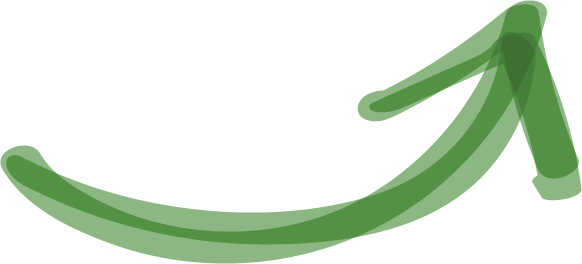 Kết luận:
	Ngoài những yếu tố mà cả thực vật và động vật đều cần: Như nước, không khí, ánh sáng, thức ăn, con người còn cần các điều kiện về tinh thần, văn hóa,  xã hội và những tiện nghi khác như: Nhà ở, bệnh viện, trường học, phương tiện giao thông
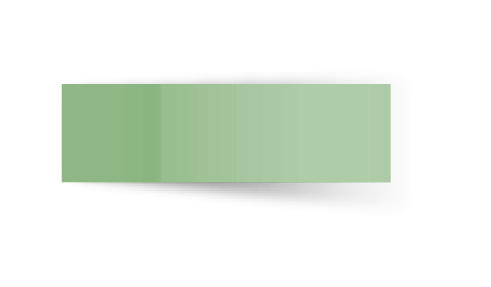 HOẠT ĐỘNG 3
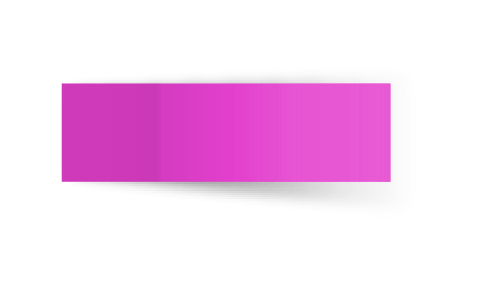 Trò chơi: Cuộc hành trình đến hành tinh khác
KẾT NỐI
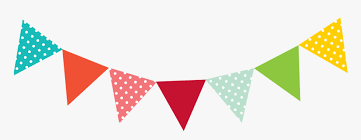 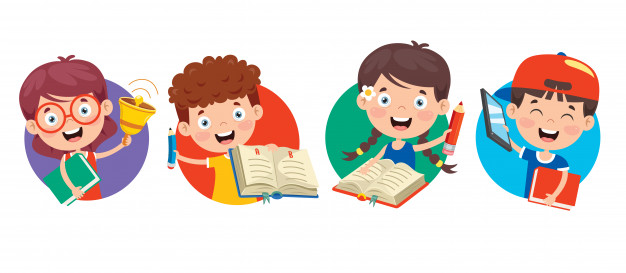 Ñoá caùc baïn mình mang theo nhöõng gì ?
Coøn raát nhieàu thöù nöõa caùc baïn a !
Haønh trình ñeán haønh tinh khaùc.
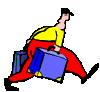 Baûn ñoà
Ñoà duøng caù nhaân
Chaên maøn
Thuoác
Leàu
Thöùc aên
Nöôùc uoáng
Quaàn aùo
VẬN DỤNG
- Con người chúng ta cần gì để duy trì sự sống ?
Con người, thực vật và động vật đều cần: Nước, không khí, ánh sáng, thức ăn. Ngoài ra, con người còn cần các điều kiện về tinh thần,  xã hội
- Chúng ta cần làm gì để bảo vệ và giữ gìn những điều kiện đó?
Chúng ta cần bảo vệ và giữ gìn môi trường sống xung quanh, các phương tiện giao thông và các công trình công cộng, tiết kiệm nước, biết yêu thương và giúp đỡ những người xung quanh.
BÀI SAU
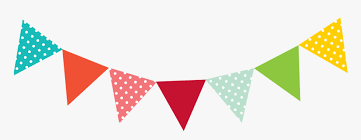 TRAO ĐỔI CHẤT Ở NGƯỜI
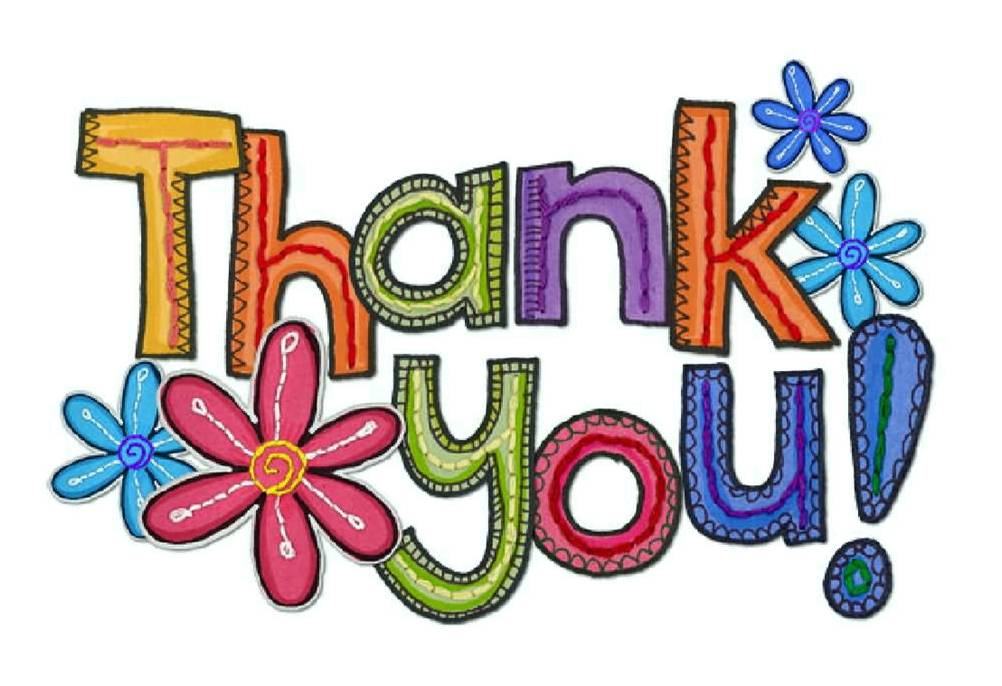 Thứ   ngày     tháng     năm  
Khoa học
Bài 1: Con người cần gì để sống?
Điều kiện vật chất: 
Thức ăn, nước uống, nhà ở, quần áo……
2. Điều kiện tinh thần, văn hóa, xã hội
- Tình cảm gia đình, bạn bè, làng xóm